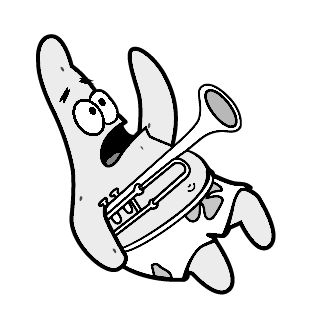 Is Mayonnaise an Instrument?
Team D1:  Harry Fernandez, Min Gun Kim, Tomas Vancura
18-500 Capstone Design, Spring 2022
Electrical and Computer Engineering Department
Carnegie Mellon University
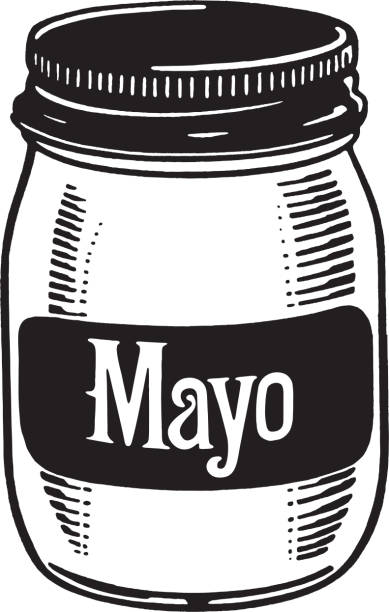 Product Pitch
System Description
Our product gives beginner musicians a tactile way to learn the concepts behind sound synthesis and serves as a helpful addition to a seasoned producer’s workflow. 
Synthesizing sounds electronically is often slow and unintuitive. Our project allows electronic musicians  to use objects in their environment as MIDI (Musical Instrument Digital Interface) instruments through the help of a computer vision headset and motion-sensing glove. This provides users with a more intuitive way to interact with electronic synthesizers and makes learning the underlying concepts of sound synthesis easier.
The Computer Vision Subsystem detects what types of objects are in the scene via Deep Learning. The user can choose to track an object by overlaying the glove and a detected object very briefly, which is then remembered by the system and sent to the MIDI Processing Unit.
When the  force sensor on the Motion-Sensing Glove detects contact, the accelerometer data is  processed and sent to the MIDI Processing Unit.
System Architecture
Figure 2. The motion sensing glove and its components
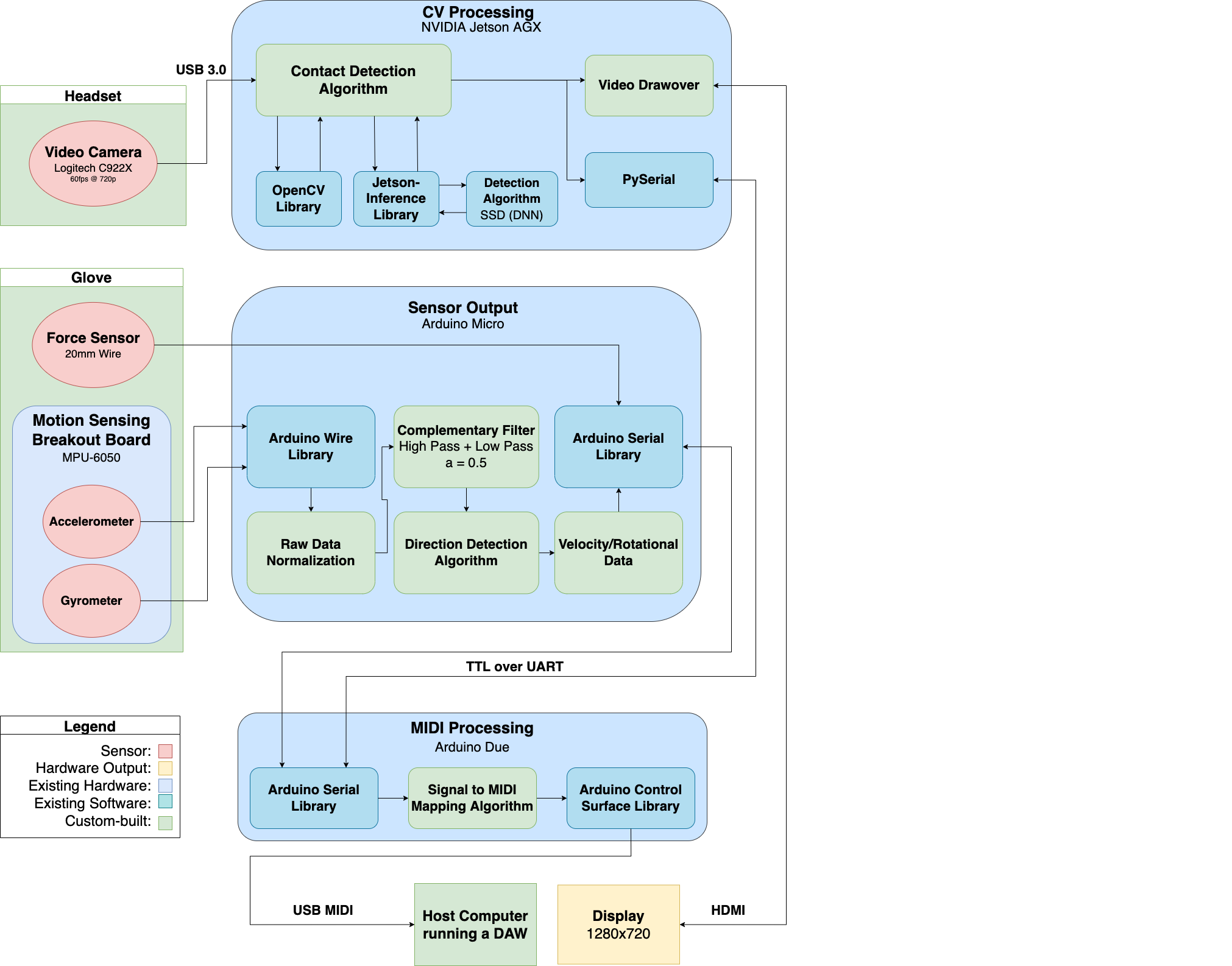 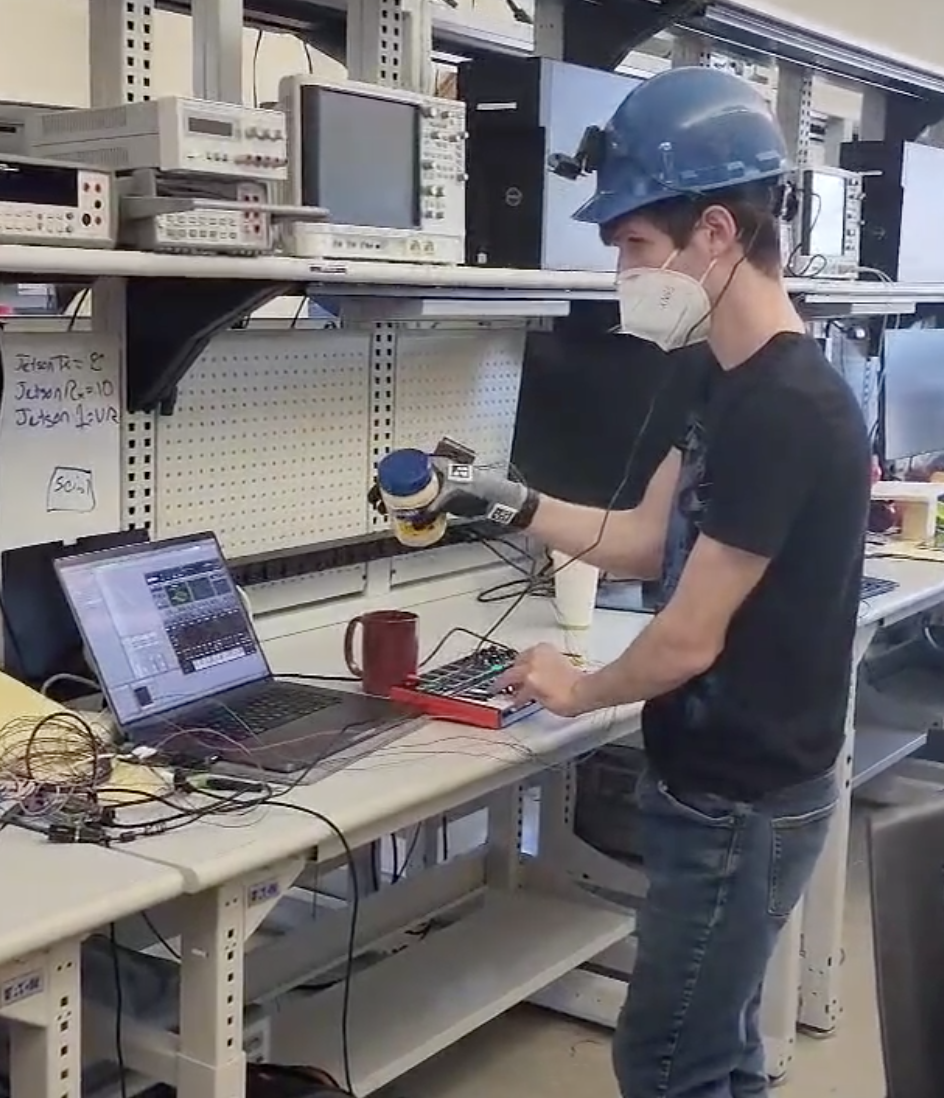 All of this data is then processed and sent to a host computer as MIDI messages, allowing for different objects to generate different sounds. The generated sound can be further modified by rotating the held object in space. 
Connecting the device to a computer running any standard software synthesizer allows the user to map objects and motions to parameters like filter cutoff and pitch bend. In this way, our device can be interfaced with just like any other normal MIDI instrument.
Complementing other, existing MIDI instruments is where our product shines. When paired with other MIDI instruments, a musician can augment their sounds in real time as they play music. This allows for vast experimental creation.
Computer vision headset with webcam
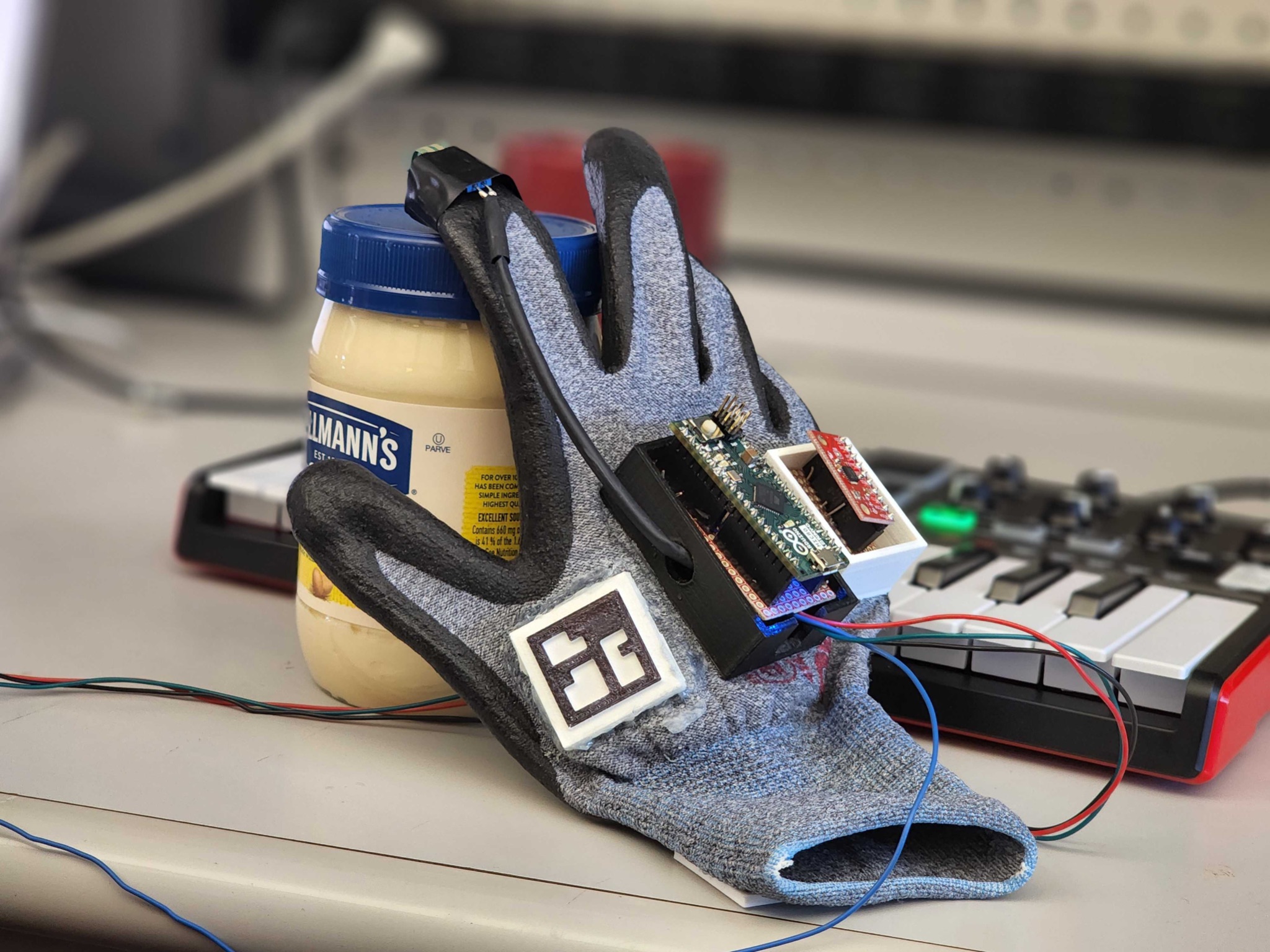 Force sensor for contact detection
Accelerometer & gyroscope for motion tracking
Laptop running a software synthesizer
Arduino Micro
ArUco marker for glove tracking
Figure 3. A Music Technology student playing our 
instrument during user validation testing
System Evaluation
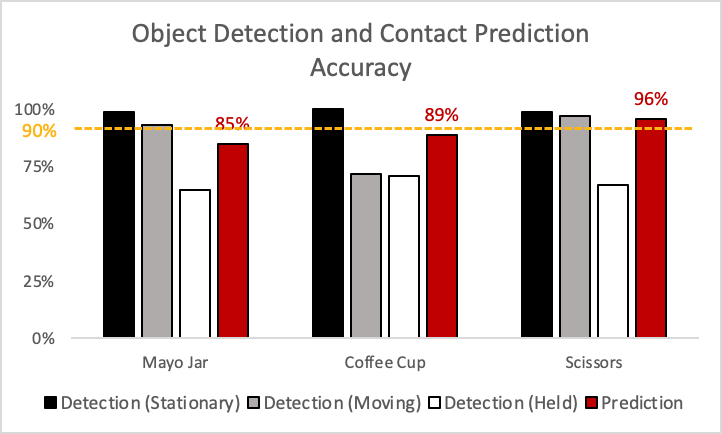 Accuracy tests
Computer vision was tested over 14 trials with 3 objects
Object detection accuracy measures the consistency of detecting the correct object
Prediction accuracy measures the robustness of the currently held object being identified
We nearly met our goal of 90% contact prediction accuracy for each object (maximum error of 5%)
Figure 1. Block diagram detailing the system
Three main subsystems
Computer Vision: Responsible for identifying objects and predicting the object touched
Sensor Output: Responsible for measuring rotation and observing object contacts
MIDI Processing: Responsible for aggregating/mapping data and outputting it to MIDI
Figure 4. Computer vision accuracy tests
Conclusions & Additional Information
Table 1. Latency performance of the subsystems
Latency tests
Tested pairwise between components as well as end-to-end
Each performance metric is the average transaction period over 10,000 simulations
View our status reports and project documents here!
Overall, our system exceeded our expectations, and user tests revealed that the responsiveness of our project makes it a helpful tool for musicians to create and experiment with electronic music. While we are very satisfied with the state of the project, given more time we would love to improve the robustness of the system, increase the number of supported objects, and make the system even easier to use with ergonomic improvements.
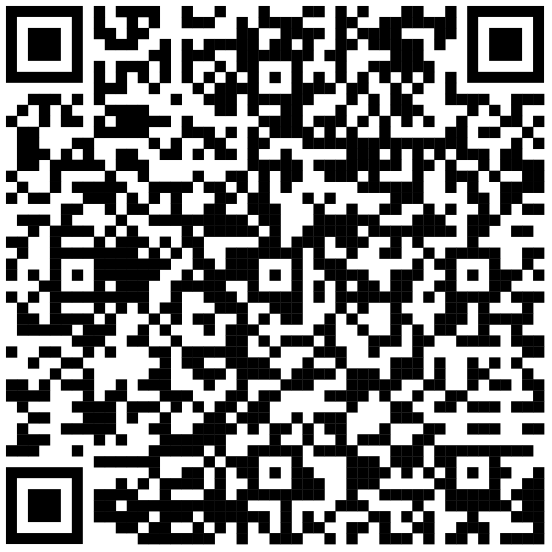 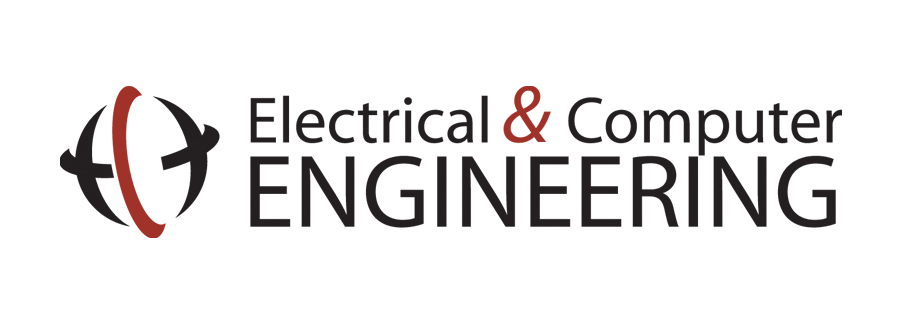 User responses
“Super cool! I’m really looking forward to the next steps in the development of this project!”
“That was cool! That was fun! That was really fun!”
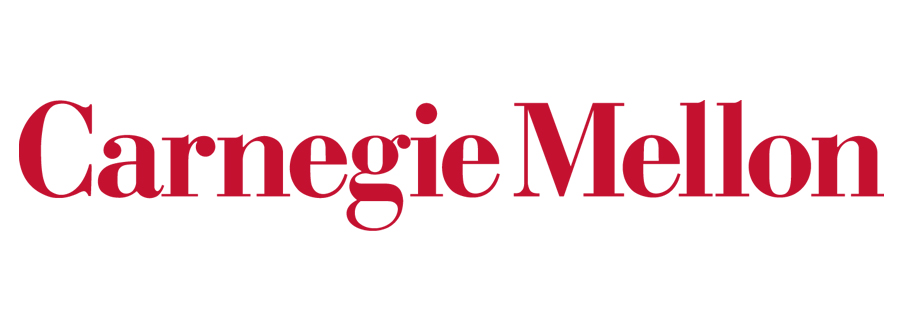 http://course.ece.cmu.edu/~ece500/projects/s22-teamd1/